МАТЕМАТИКА
ОДУЗИМАЊЕ ТРОЦИФРЕНИХ БРОЈЕВА(број јединица умањеника мањи је од броја јединица умањиоца)
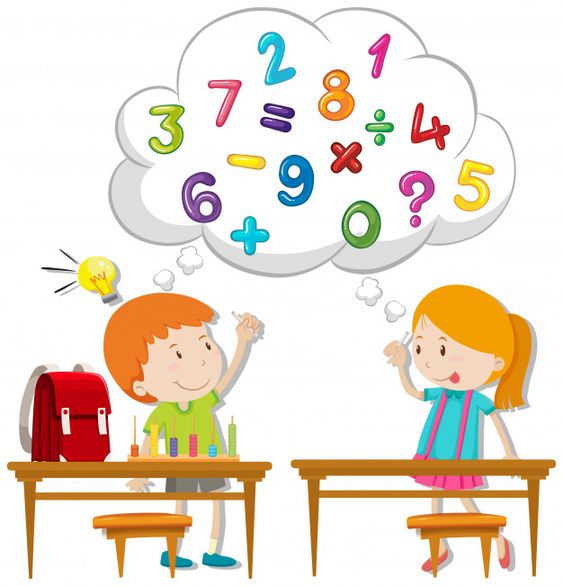 4. РАЗРЕД
ПОНОВИМО!
Први начин:

    572 =
– 348 =
(5 * 100 + 7 * 10 + 2 * 1) =
(3 * 100 + 4 * 10 + 8 * 1) =
5 * 100 + 6 * 10 + 12 * 1
3 * 100 + 4 * 10 + 8 * 1
2 * 100 + 2 * 10 + 4 * 1 = 224
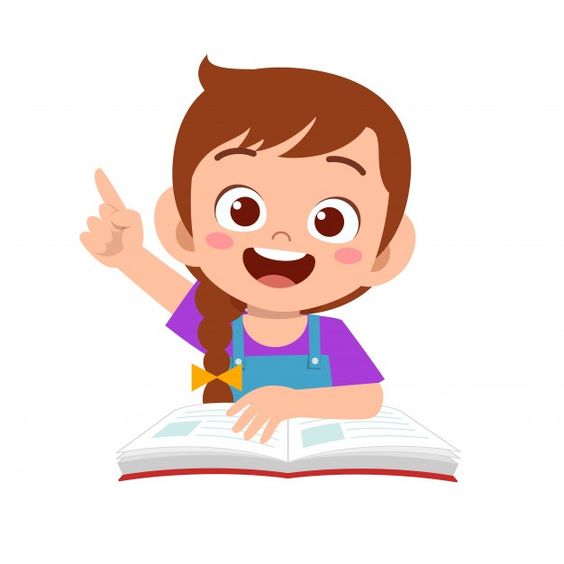 Други начин:
6
12
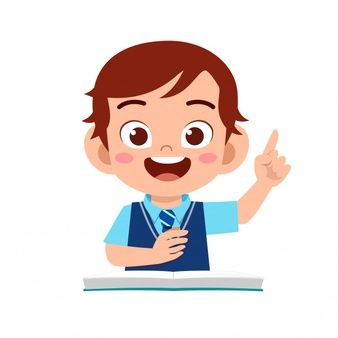 2
4
2
Трећи начин:
Провјеримо сабирањем:
5 7 2
 - 3 4 8
2 2 4
+ 3 4 8
2
5
7
2
2
4
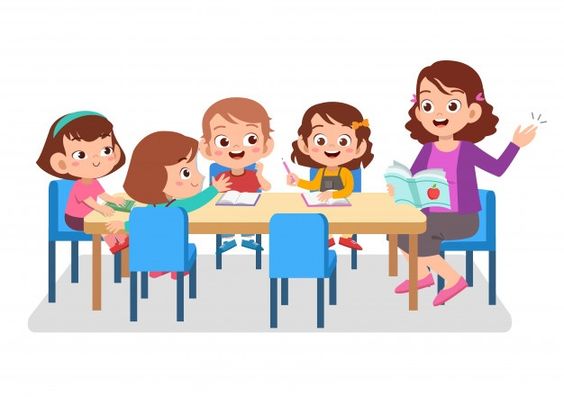 1. Израчунај разлику бројева 961 и најмањег троцифреног броја који се може записати помоћу цифара 9, 1 и 0.
9 6 1
- 1 0 9
2
8
5
2. Попуни табелу.
4
1
7
0
7
3
6
4
3
4
2
2
5
3. Разлику бројева 325 и 118 повећај за 415.
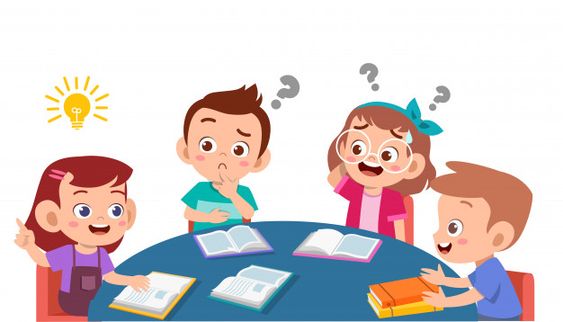 0
2
7
(325 – 118) + 415 =
+ 415 =
2
6
2
4. Стефан је јуче убрао 264 јабуке, а данас 138 мање.
а) Колико је јабука убрао данас?
б) Колико је укупно јабука убрао за та два дана?
1
2
6
Марко је данас убрао 126 јабука.
а)  264 – 138 =
За два дана, Марко је убраo 390 јабука.
б) 264 + 126 =
3
9
0
Задатак за самосталан рад:

Уради задатке на 48. страни у Радном листу.
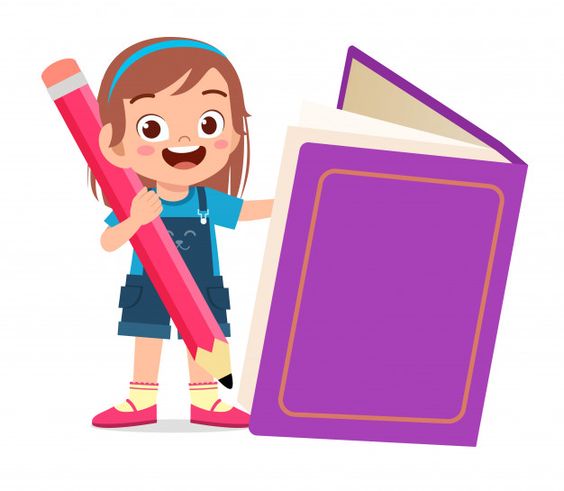